Алгоритм комплектования пунктов коррекционно-педагогической помощи в учреждениях дошкольного образования
Серегова Ирина Сергеевна
Учитель-дефектолог 
Государственного учреждения образования 
«Дошкольный центр развития ребенка
 г.Чечерска»
Комплектование ПКПП УДО
ПКПП УДО
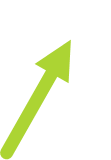 Внутреннее
Внешнее
Внутреннее комплектование ПКПП УДО
Воспитанники, нуждающиеся в коррекционно-педагогической помощи, выявленные учителем-дефектологом в рамках его диагностики;
Воспитанники старшей группы, для которых по медицинским показаниям, желанию законных представителей продлен срок обучения и воспитания на уровне дошкольного образования на 1 год,  и которым необходимо оказание коррекционно-педагогической помощи по заключению ЦКРОиР; 
Воспитанники, продолжающие получать коррекционно-педагогическую помощь в ПКПП данного УДО;
Дети, обучавшиеся по образовательной программе специального образования в группе интегрированного обучения и воспитания (специальной группе), имеющие положительную динамику к исправлению психофизического нарушения, что позволит им осваивать программу дошкольного образования с получением коррекционно-педагогической помощи в ПКПП
Внешнее комплектование ПКПП УДО
Переход воспитанника из одного учреждения дошкольного образования в другое по причине смены места жительства, желания законных представителей;
Зачисление воспитанника из другого учреждения дошкольного или общего среднего образования в ПКПП данного учреждения дошкольного образования по заключению ЦКРОиР (при наличии мест в ПКПП данного учреждения дошкольного образования); 
Зачисление воспитанника, ранее не посещавшего учреждение дошкольного образования, в пункт коррекционно-педагогической помощи по заключению ЦКРОиР
Результативность и преемственность в работе учителя-дефектолога
Воспитанники, исправившие нарушения
Обучение по образовательной программе общего среднего образования
Списки детей на отчисление из ПКПП
Итоговое диагностическое обследование 
(май)
Обучение по образовательной программе общего среднего образования с оказанием коррекционно-педагогической помощи в ПКПП
Воспитанники, у которых улучшилось состояние с перспективой исправления нарушения
Заключение ПМПК ЦКРОиР
СПАСИБО ЗА ВНИМАНИЕ!
Алгоритм комплектования пунктов коррекционно-педагогической помощи в учреждениях дошкольного образования
Серегова Ирина Сергеевна
Учитель-дефектолог 
Государственного учреждения образования 
«Дошкольный центр развития ребенка
 г.Чечерска»